Mein Lehrbetrieb:Fine Textilverlag GmbH
von Asli Dagdelen
Ich bin:
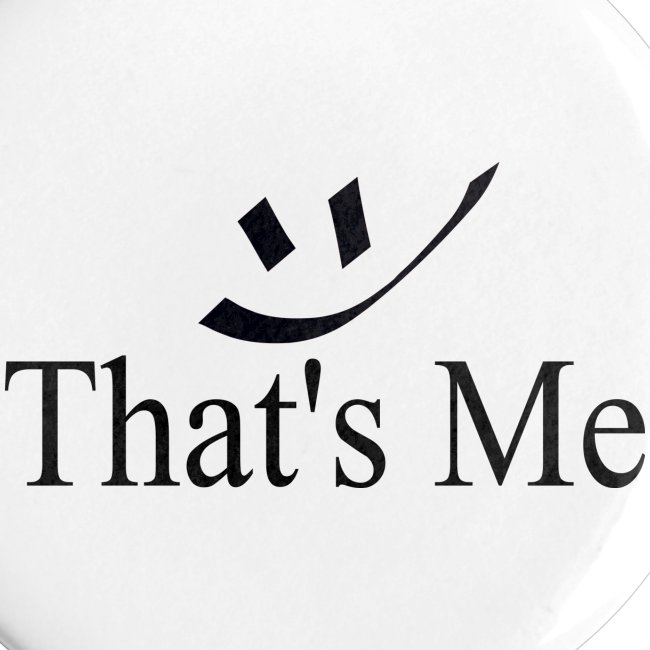 Asli Dagdelen

17 Jahre alt

Klasse: 1 F

Bürokauffrau Lehrling bei Fine Textilverlag GmbH
Quelle: https://myshirt-house.myspreadshop.de/thats+me+das+bin+ich-A5b702cb32225095ede6f0d96?productType=127&sellable=BqDwn7yRYZT4wN1kNJOk-127-40&size=29
Fine Textilverlag GmbH
Seit 1999

Verkaufen Möbelstoffe, Dekostoffe & Accessoires 

Abteilungen: Verkaufsbüro, Lager, Atelier, Einkaufsbüro
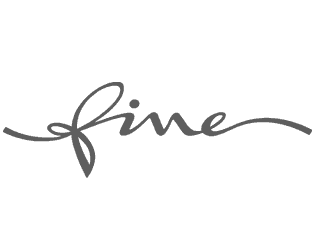 Quelle: https://m.facebook.com/fine.textilverlag/
Fine Textilverlag GmbH
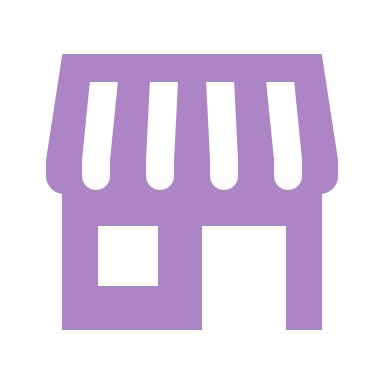 Kunden: Großhändler, Raumausstatter, Innenarchitekten, Hotels …

Kunden aus aller Welt

Vertreten in Belgien, Frankreich & Deutschland
Meine Aufgaben
Bestellungen aufgeben 

Mit Kunden/innen telefonieren und beraten

E-Mails schreiben und beantworten

Reservierungen machen

Lieferscheinkontrollen durchführen
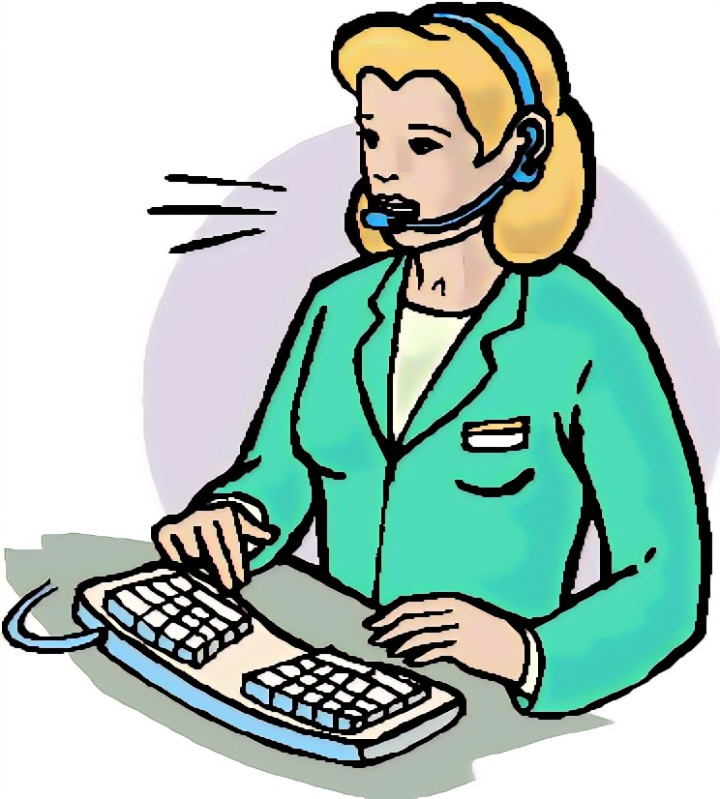 Quelle: https://www.animaatjes.de/cliparts/telefonieren/clipart_telefoneren_animaatjes-77-198938/
Meine Aufgaben
Abholungen bei Dachser und GLS anmelden

Ablage machen

Post machen

Website überarbeiten

Rechnungen drucken & E-Billings versenden
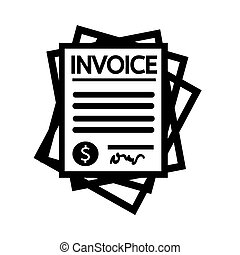 Quelle: https://www.gograph.com/de/clip-art/rechnung-banknote-symbol-gg96160762.html
Warum habe ich mich für diesen Lehrberuf entschieden?
Kundenkontakt

Telefonieren

E-Mails schreiben

Mein Vorbild -> Mama
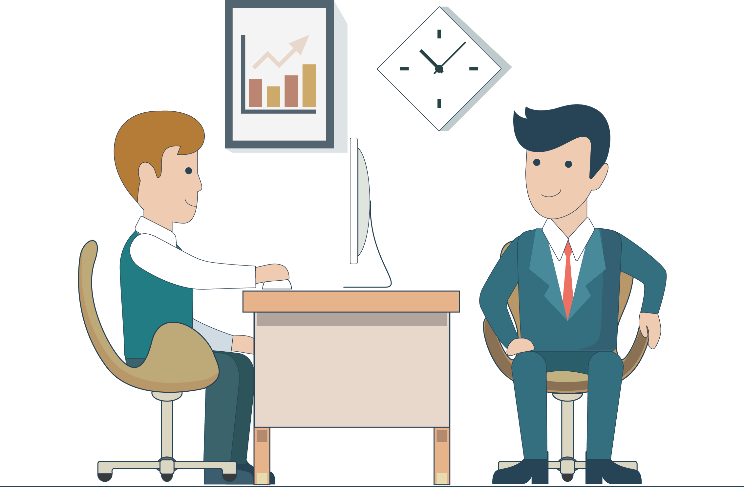 Quelle: https://de.dreamstime.com/bankdirektor-im-büro-mit-kunden-image124692572
Was gefällt mir an der TFBS Schwaz-Rotholz?
Lehrer/innen sehr sympathisch & unterhaltsam

Fächer sehr abwechslungsreich

Schule nicht zu groß -> sehr angenehm
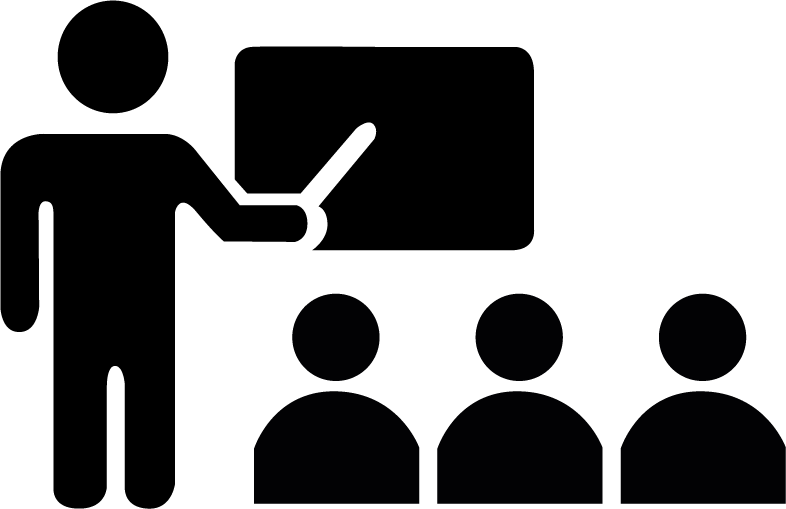 Quelle: https://de.cleanpng.com/png-1fwuuw/
Mein Lieblingsfach: Büroprozesse
Viele abwechslungsreiche Aufgaben

Man lernt viel Neues dazu

Alles Nötige über Word, PowerPoint und Excel

Kreativität ist gefragt
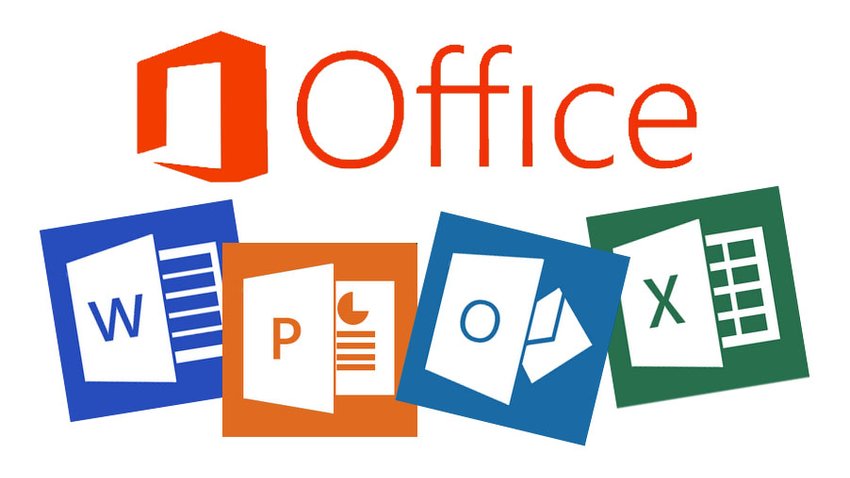 Quelle: https://www.igorslab.de/community/threads/ist-bald-schluss-mit-günstigen-windows-und-office-lizenzen-bei-edeka.1860/
Vielen Dank für eure Aufmerksamkeit!
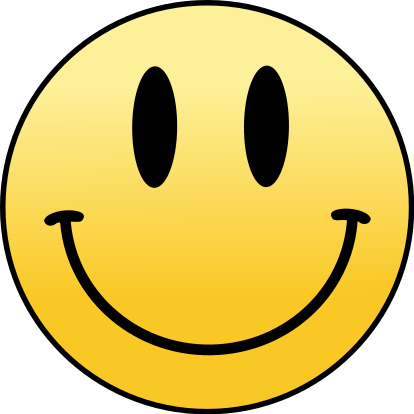